How to Support your child inYears 1 & 2
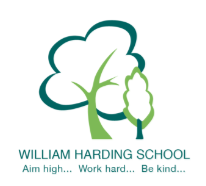 Reading (including phonics)
Read often
Listen to your child read their class book
Engage in Online Reading Buddy
Record in yellow reading record books
Read a variety of books to your child
Discuss new and interesting words
Read a rage of books, fiction, non-fiction, recipe books, dictionaries etc
Discuss the books
Ask questions about what has happened
Ask ‘why do you think…?’
Ask ‘how do you know…?’
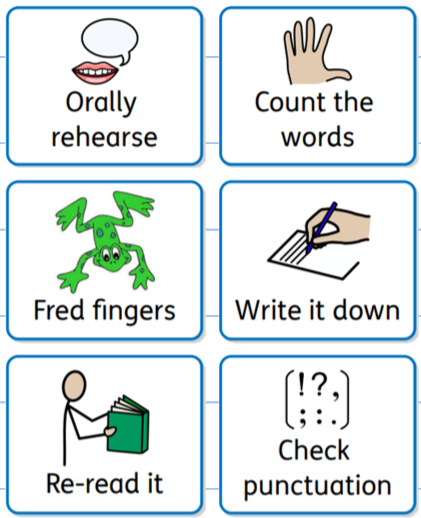 Writing
What we do in school 
Write different genre and for different purposes
Discuss the content 
Plan
VGPS
Paragraphs and content 
Edit
Reread and correct
Up-level to improve
Use a thesaurus (online or book)

Handwriting practise 
Cursive formation
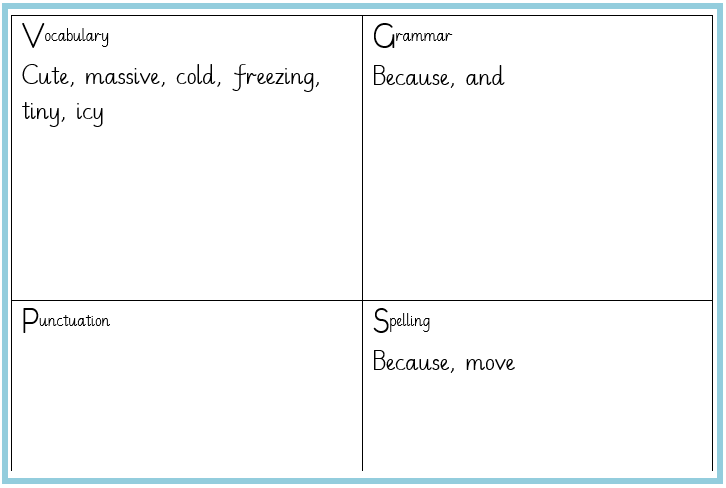 Terminology
Noun – the name of a person, place or thing (John, London, chair)
Adjective – describes a noun (beautiful, spooky, enormous)
Adverb – describes a verb (quickly, bravely, always)
Noun Phrase – a descriptive clause (red bug)
Expanded noun phrase – a descriptive clause (bright, red bug)
Spellings
Read a variety of books to recognise words and spelling patterns
Practise words from the year group lists
Practise writing common errors
Look, cover, say, write, check
Use a dictionary (online or book)
Play online spelling games 
Spellings of the Week
Maths
Number Place Value 
Count! In 1s as well as groups
Real-life problem solving
Tell the time – analogue and digital 
Board games using maths skills
Arithmetic practise – online games 
Times tables
Engage with TTRS (Autumn 2 – Year 2)
Play online games 
Odd and Even number
Addition – YR1
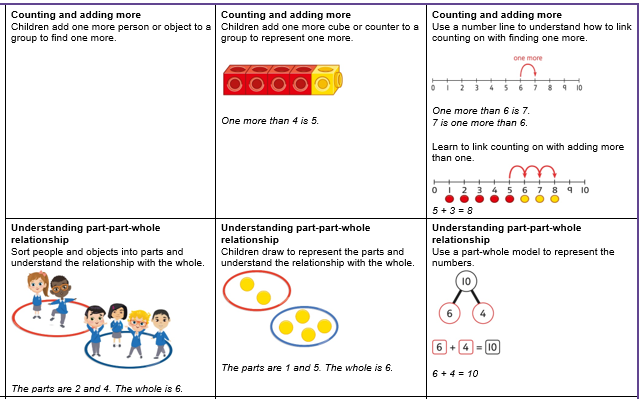 Addition – YR1
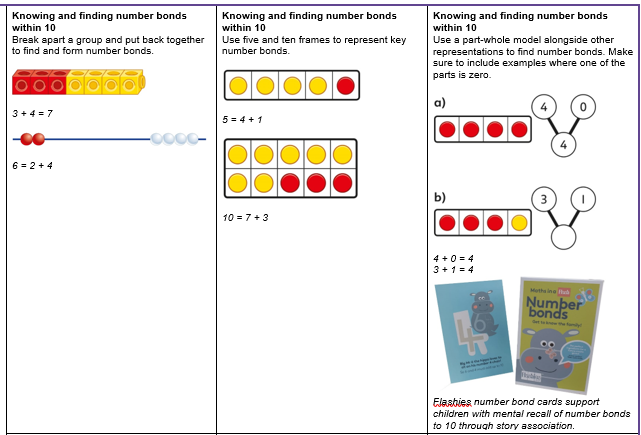 Addition Y2
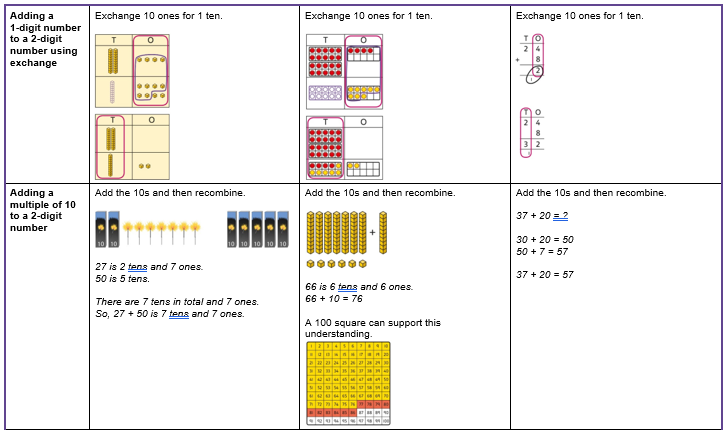 Subtraction – Y1
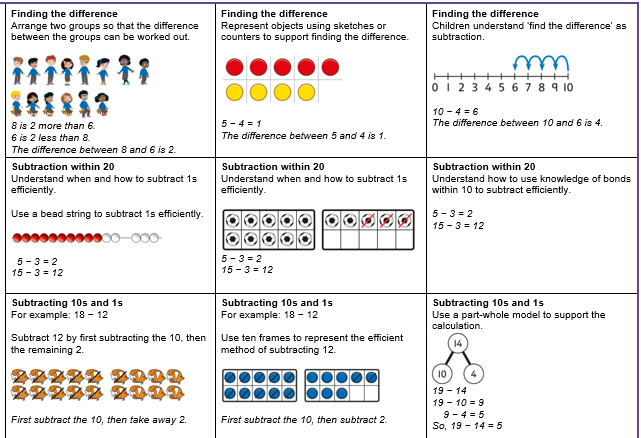 Subtraction - Y2
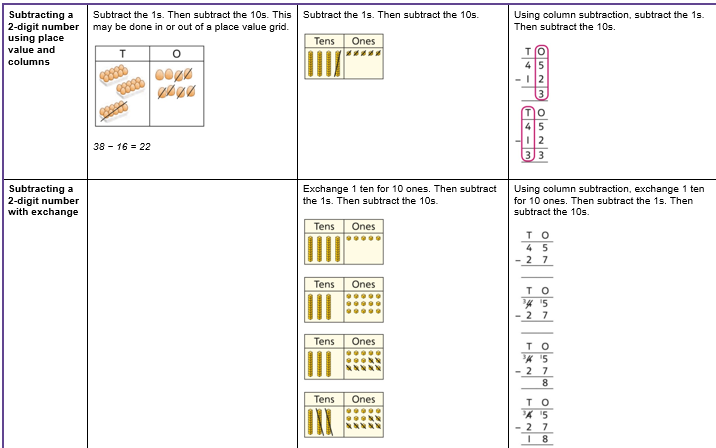 Multiplication – Y1
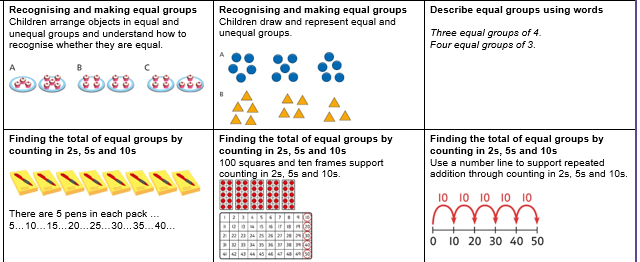 Multiplication – Y2
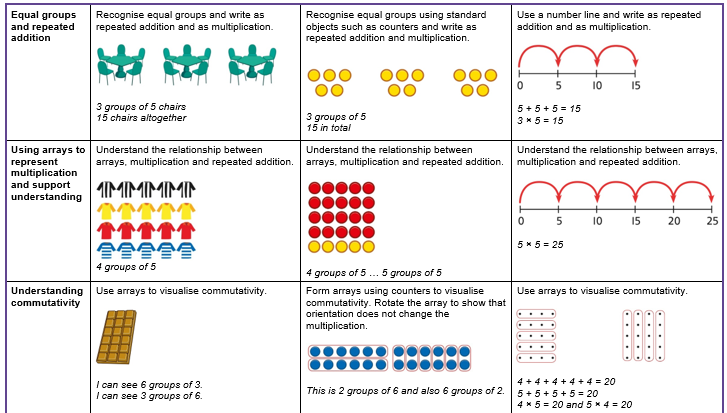 Division - Y1
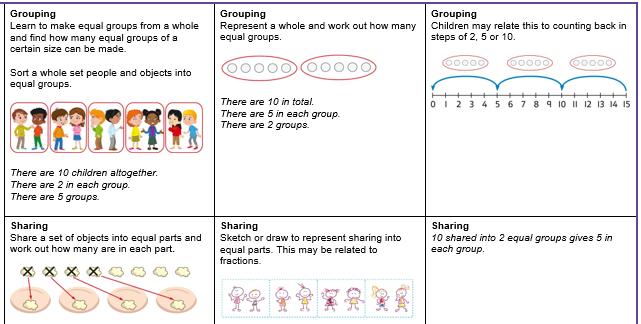 Division - Y2
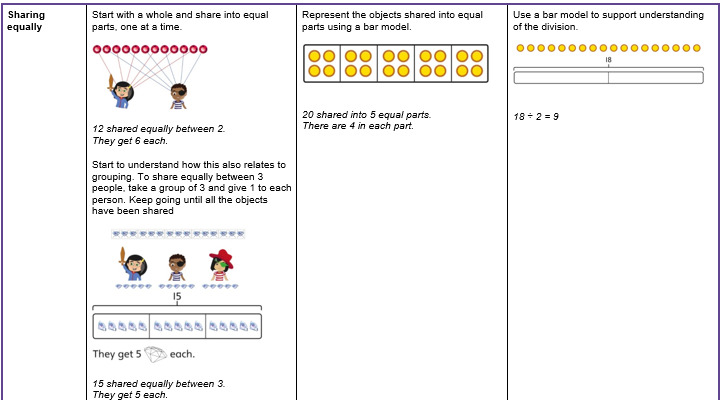 Division - Y2
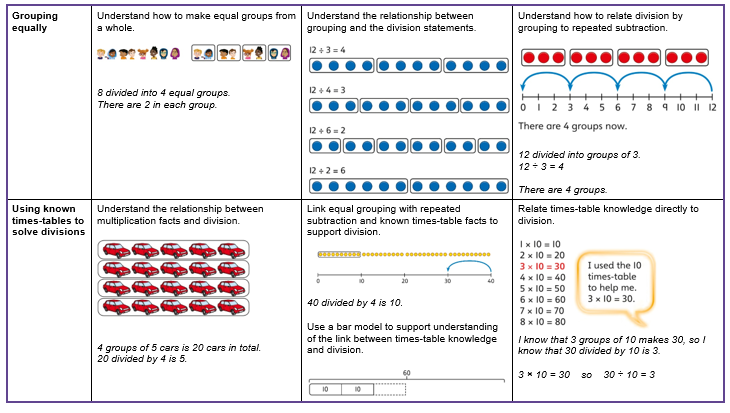 Homework
Discuss the task. 
What do they plan to do?
How will your child challenge themselves? ‘Must, should or could’?
Do you have anything that could help? Books, online searching together 
Share your experiences
Basic Skills
Independence – packing their own bags etc
Perseverance when completing activities showing your child it is okay to make mistakes but to try a different way.
Making a sandwich
Telling the time
Any questions?